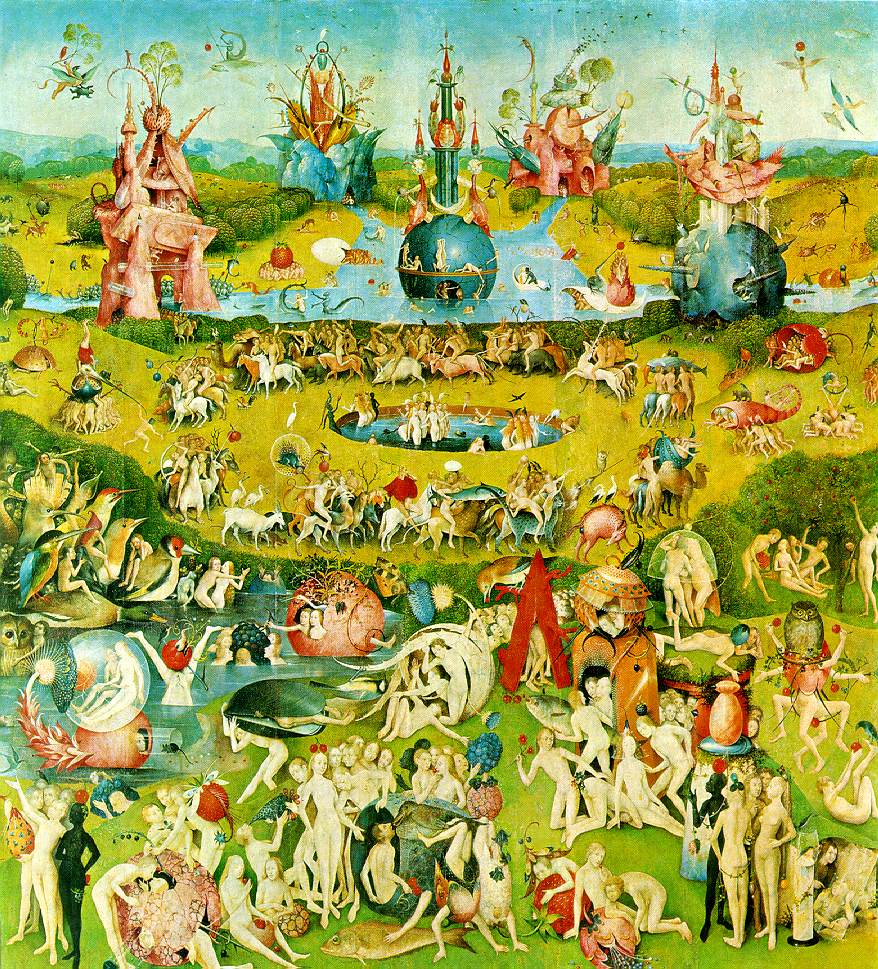 Будущееобразования: глобальная повестка
Результаты работы по Форсайту образования 2030

Дмитрий Песков, директор направления «Молодые профессионалы», Агентство стратегических инициатив

«Точка кипения»
27 декабря 2013г.
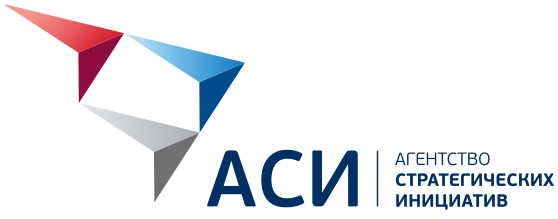 Область внимания доклада
Область нашего внимания: передний край образовательных практик и новая архитектура образовательной сферы
Слаборазвитые страны, 40% населения Земли (Африка, Латинская Америка, Средняя Азия)
Россия
?
Особенности этой группы стран:
передний край науки и техники, в т.ч. развитая сфера ИКТ
«проблемы первого мира»
«обременение» (развитые соц. институты индустриальной эпохи как нагрузка)
Как правило, глобальные доклады строятся из позиции «выравнивания возможностей» и «дотягивания отстающих»
Быстро развивающиеся страны, 45% населения Земли (Китай, Индия, арабский мир, ЮВА)
Развитые страны, 15% населения Земли (страны OECD)
Ранне-индустриальные
Поздне-/пост-индустриальные
Индустриальные
Основные вызовы, задающие необходимость поиска новой модели
Смена моделей создания, сохранения и трансляции знаний
Смена процесса оценки и фиксации достижений, процесса управления собственной траекторией развития, процессов в управлении учебными учреждениями и пр.
Интернет и цифровые технологии
Технологическиестартапы в образовании
Новый рынок, потенциально существенно достроить и даже заместить собой традиционные форматы индустриального образования
Запрос на образовательную и исследовательскую прагматику
Требование к новому содержанию и новым форматам подготовки: (а) максимальная гибкость и развитиенадпрофессиональных компетенций и (б) сверхбыстрая подготовка и точечные компетенции
Гиперконкурен-ция и быстрое развитие отраслей
Развитие моделей инвестирования в образование (в т.ч.в чужое). Запрос на контроль качества и прозрачностьрезультатов образования
Образование как актив
Тренд снижения мотивации к получению образования (когда базовые потребности закрыты)
Контр-тренд: рост доли «самостоятельных учеников» с запросом «свой путь»
Вызов потреби-тельского общества
Понятие образования
Мы рассматриваем образование как социально оформленный процесс поддержки развития на цикле человеческой жизни от рождения до смерти. Формальные институты образования – только малая часть этого явления
образование для команд / коллективов как инструмент развития корпораций, НКО, сообществ, гос. институтов
раннее развитие (семья, дет.сад)
формальное образование в первой трети жизни (школа + университет)
повышение профессиональных компетенций
адаптация пожилых
прагматичное
получение новых знаний как хобби или смена траектории занятости
воспитание (в семье и обществе)
развитие качеств личности и саморазвитие
личностно-ориентированное
образование как инструмент решения семейных задач и преодоления кризисов (в т.ч. для родителей)
0…     	        цикл человеческой жизни 	…100+
Позиции для обсуждения будущего образования
Разные позиции заказчиков образования предъявляют разные требования к образу будущего образования
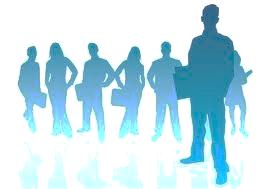 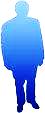 САМ ЧЕЛОВЕК
Образование на полном жизненном цикле
БИЗНЕС (РАБОТОДАТЕЛЬ И ПРОДАВЕЦ)
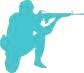 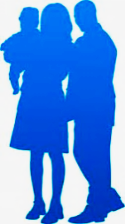 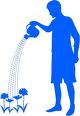 ГОСУДАРСТВО
СЕМЬЯ
СООБЩЕСТВА (ФОРМАЛЬНЫЕ И НЕФОРМАЛЬНЫЕ)
Предпосылки: откуда приходят изменения
Большие тенденции:
Технологическое развитие (ИКТ и проч.) 
Политико-экономические трансформации
Социально-культурные трансформации
Развитие сферы фитнеса и медицины
Аспекты сферы образования:
получение знаний и создание новых знаний
воспитание, формирование навыков, личностное развитие
оценка / фиксация достижений
Новые технологии в ИКТ
Новые решения в образовании
Развитие сферы финансов и страхования
Трансформация традиционных институтов
Предпосылки: ключевые технологии, влияющие на трансформацию образования
Технологии «когнитивного фитнеса» (2013-)
Развитие новой психофармацевтики (2020-)
Когнитивная революция (2016-2030+)
Массовые нейроинтерфейсы (2017-20)
HTTP 2.0: протокол «обмена мыслями» (2025)
«Новая честность» (2015-2025)
Тотальность интернета [мобильность и цифровизация] (2012-2030+)
Массовые виртуальные миры (2015-2020)
Цифровая копия мира(2020-22)
Массовый интернет вещей (2025)
Высокоуровневый искусственный интеллект в т.ч. в вирт. мирах (2027)
Автоматические семантические переводчики (2019)
Автоматизация рутинных интеллектуальных операций (2013-2035)
2013
2016
2025
2035
Предпосылки: большие экономические / политические / социальные / культурные темы
Триггеры: 
- судьба глобализации
- судьба государств
- роль Азии
Новый технологический уклад
Смена модели организации бизнесов и управления в  отраслях
Смена структуры занятости и образа жизни
Новая финансовая архитектура +«экономика заслуг»
Новая реализация ценностей на основе новых технологий
Смена модели детства
2013
2016
2025
2035
Глобальность: время МУК (МOOC)
ПРЕДПОСЫЛКИ
MOOC-образование: появление наднациональных / трансграничных моделей квалификаций и компетенций
Закрепление ситуации «образовательного империализма» («университет для миллиарда»)
- глобальная борьба за рынки и (как следствие) борьба за таланты
- эффекты Интернета на «культурную гомогенизацию»
 - распространение международных стандартов в образовании как требование рынков труда (4+2, PhD, tenure)
Глобальный «кадровый пылесос» и «граждане ТНК»
Реакция некоторых государств: «образовательный суверенитет» (тупик?)
Триггер: глобализация или регионализация?
2013
2016
2022
2030
Индивидуализация
Бизнес как работодатель: видеть достижения (умения): 
Электронный диплом с портфолио
Личный паспорт компетенций + портфолио
Life-long «компетенционные дипломы»
Бизнес как инвестор: «охота за потенциалом» и «узаконенное рабство»
Upstart к людеардерам и новым пенсионным фондам
Образование в статусе услуги
Страховые модели
Запрос на управляемость (содержание образования для «личной капитализации»)
Библиотеки контента + траектории. «Путь героев» как главный товар
«Траектории под заказ»: менторские сети
Виртуальные учителя 24/7 (постепенное развитие функционала библиотек с траекториями). Кульминация - «Алмазный букварь»:
Спрос на аутентичность: индивидуализированный life-long learning как часть жизненного пути (менторские сети!)
2013
2016
2022
2030
Кооперативность
ПРЕДПОСЫЛКИ / ТЕКУЩИЕ ТРЕНДЫ
Заказ на команды со стороны стороны сообществ практик (CoP)

Сообщества практик как образовательное пространство
Новые университеты как холдинги студентов (возрождение средневековой модели на базе CoP)
- Осознанный заказ на команды со стороны бизнеса / гос. органов

- Стартап-образование (акселерация)

- Модель McKinsey: производство команд и сетей вовне в рамках внутренней рабочей деятельности
Семья как новый заказчик: запрос на реинтеграцию
Биржи возможностей: проектные и игровые возможности (команда <> участник) за деньги – славу – опыт - амбицию
2013
2016
2022
2030
От геймификации к тотальности игры
Триггер: успешное освоение технологий следующего уклада
ПРЕДПОСЫЛКИ
Город как большой тренажер: от «городов для детей» к «играм для всех»
- MMORG – массовое явление, но не встроенное в образование
 - культура игры стала массовой темой: поколения kidults и iPad-детей («игра – это норма»)
«Игра все детство»: игры длинного цикла с подстройкой под уровень развития
Жизнь и работа в виртуально-реальных мирах как норма

Игровой интерфейс как форма рабочего пространства

«Человек играющий» как общественная норма
Тренажеры правильного поведения (БОС, AR)
Виртурма: преодоление социальной дезадаптации преступников через виртуальные тренажеры
Признание игры:
- массовое включение игр и симуляторов в курсы (проекты / экзамены)
- включение MMORG-достижений в резюме
Геймификация жизни (действия как игровые достижения – пока фитнес, далее везде)
2013
2016
2022
2030
Трансформация модели науки
ПРЕДПОСЫЛКИ
Протезирование: попытки структурировать науку через семантические технологии
и переход к новым методам сборки «фундамента» (ArXIV -> Wiki)
«Живые модели» (ИскИн-сборщики для сообществ практик) как стандарт работы со знаниями («конец эпохи Гуттенберга»)
- экспоненциальный рост и быстрый «распад» знания
- эффект «Вавилонской башни»
- растущий спрос на «знание в деятельности»
«Новый Аристотель»: ИскИны как структураторы научных коллективов и соавторы работ
Новая эпистемология на стыке с ИКТ: Grey’s 4th paradigm, MAS и др.
Цифровой мир в научных практиках: 
 - сшивка R и D (в т.ч. виртуальные лаборатории)- распределенность (удаленные лаборатории, crowdsource-обработка)
Пересмотр стандартов цитирования, фиксации достижений и интеллектуальной собственности
2013
2016
2022
2030
Замыкающая технология для нового образования: Нейронет
Лечение старческих дисфункций (обучение «пластичного мозга»)
ПРЕДПОСЫЛКИ
Появление нейронета (массовый BBI и протокол HTTP-2): обучение, общение, творчество, управление в нейросети

Новая педагогика (и семейство новых образовательных продуктов) для групп, связанных нейросетью
«Нейро-» решения становятся массовыми:
- решения для инвалидов (протезы, реабилитация)
 - медицина и спорт (фитнес (Kinect / БОС), психофарма)
 - дистанционное управление вооружением и тяжелой техникой
 - нейромаркетинг
Обучение ресурсным состояниям, в т.ч. в играх (прототип: Wild Divine)
Объективация показателей обучения (контроль усвоения)
Исследование и патентование ИСС в прикладных целях
2013
2016
2022
2030
Ландшафт нового образования
через 3-5 лет
через 7-10 лет
через 15-20 лет
Развитие образовательных траекторий и широкое распространение МООС 
Смена оценки на признание достижений (паспорт компетенций и прецедентов)
Модель инвестиций в таланты и другие финансовые / страховые инструменты
«Университет для миллиарда»
Развитие виртуальных тьюторов и менторских сетей
Появление полноценных возможностей для «внесистемного» образования
Высокая роль игровых сред и дополненной реальности
Объективация процесса обучения через БОС / нейроинтерфейсы
Игра и командная работа как доминирующие формы образования и социальной жизни 
Искусственный интеллект как наставник («Алмазный букварь») и партнер в познании
«Живые модели знания», «смерть галактики Гуттенберга»
Обучение в нейронет-группах и новая педагогика
«Смерть форматов»
Момент осознания очевидной неэффективности при наличии жизнеспособных альтернатив
к 2017
к 2025
к 2035
«Учитель-репродуктор»
SAT и его аналоги
Оценки по итогам семестров / четвертей
Диплом об окончании учебного заведения
Система научных журналов и стандарты цитирования
Существующая система управления интеллектуальной собственностью
Авторский учебник
Представление об ИСС как общественной девиации
Общеобразовательная школа
Исследовательский университет
Текст (книга, статья) как доминирующая форма знаниевой коммуникации
«Путь ученика» в образовании-2030
индикаторы качества процесса (вовлеченность, «потоковость»)
включение в команды для массовых игр и / или коллективных проектов, соответствующих этапу и задачам индивидуального развития (или развития в семье)
целеполагание
Самостоятельно определяемые (и постоянно доуточняемые) цели развития
траектория индивидуального развития
достижения в ходе образования
картина мира, языки, интеллектуальное развитие (IQ)
Ролевые модели («путь героя»)
Личный профиль компетенций
социальные и управленческие навыки и умения (SQ / EQ)
Творческое портфолио (в т.ч. внутриигровые достижения)
Наставник(и) как навигатор(ы) образовательного пространства
управление психофизическими состояниями, развитие тела (PQ / EQ)
Оценки наставников, участников, пользователей проектов, членов сообществ практики
поддержи-вающая техно-среда
Онлайн-курсы, библиотеки знаний
Симуля-торы и MMORPG
Тренажеры БОС и нейроин-терфейсы
Биржи участников и проектных / игровых задач
Большие рынки нового образования
Базовый процесс: система образования переходит в сферу образования.
Этот процесс порождает множество новых емких рынков
Системообразующие ИКТ-решения
Виртуальные миры для игры и обучения
Фитнесс для мозга и объективация
монитор компетен-ций и достижений
виртуальные учителя
менторские среды, образование внутри социальных сетей
сборщики образова-тельных траекторий и библиотеки контента
биржи возможностей и талантов
симуляторы для длительного обучения команд
симуляторы для обучения «лишних» и дезадаптиро-ванных людей 
игры в дополненной реальности (в т.ч. в городских средах)
тренажеры опасных ситуаций
игры с ценностями
миры психодрам
тренажеры ресурсных состояний
контроль включенности и усвоения (школы управления вниманием)
сенсориумы
+ возможности «протезирования» индустриального образования
Большие рынки нового образования: волна стартапов
Эффект «двойного горба» характерен для множества инновационных секторов. Бизнесы, остающиеся после «схлопывания» пузыря, задают стандарт отрасли 
Риск перегрева и обвала рынка компенсируется возможностью появления прорывных инноваций, носящих системообразующий характер. При этом заранее сложно сказать, какие из стартапов смогут претендовать на «системо-образование»
Осознание кризиса образования
Поиск ответов в ИКТ
Мода на «технологические решения»
Дефицит системных решений
Новое поколение лидеров образования
2010-2017
2025 - 2035
2017-2025
Что происходит с индустриальной системой?
Трансформация сферы образования имеет высокую аналогию с трансформацией энергетики и приходом smart grids:

Индустриальная система нужна как «обеспечение базового уровня» (base load) как минимум еще 15-20 лет, пока не будет сформирована достаточно эффективная замена
Индустриальная система будет стремительно терять исключительность, будет появляться все больше внесистемных провайдеров образования (дети-2020 могут вообще не заходить в «систему» на протяжении всей жизни)
Возврат инвестиций станет все сложнее - индустриальная система большинства национальных государств будет стремительно терять качество (на фоне отрывающихся лидеров)
стоимость обучения
индустриальноеобразование
новоеобразование
~2020-25
время
Скорость прихода нового образования будет связана со способностью новых решений выполнять дешевле индустриальной системы функции, в которые инвестирует государство (социализация и социальная адаптация, безопасность и пр.)
Что делать регуляторам (стран, имеющих амбиции формирования новой образовательной сферы)?
Индустриальное образование
Новое образование
поддержка уровня качества (поддерживающее финансирование)
инвестиции преимущественно в лидеров (участники мировой образовательной элиты)
переориентация на проблему «лишних людей»
минимум вмешательства, минимум стандартов, удержание «открытого поля»
поддержка образовательных стартапов (в т.ч. создание фондов в ГЧП-формате)
поддержка экспорта образовательных услуг лидеров нового образования
создание субъекта, управляющего развитием перспективных образовательных технологий
«Силовые поля» для новой сферы образования
Игроки «ЗА» (революционеры и реформаторы)
Игроки «ПРОТИВ» (консерваторы)
ИКТ сфера
Организованные религии
Крупный бизнес (развлечения, медицина, детские товары)
Регуляторы (внутренняя политика)
Академическая элита
Прогрессивные университеты («оседлать тренд»)
Преподавательско-учительский корпус
Регуляторы (образование как инструмент внеш. политики)
Родители-консерваторы
НКО (реформаторы)
«Сознательные» родители
Неопределившиеся игроки(потенциал влияния)
Внеуниверситетские и молодые исследователи
«Лишние люди» (жертвы прогресса)
Работодатели
Новые мировые лидеры (Китай, Индия)